Subtítulo
SUBTÍTULO
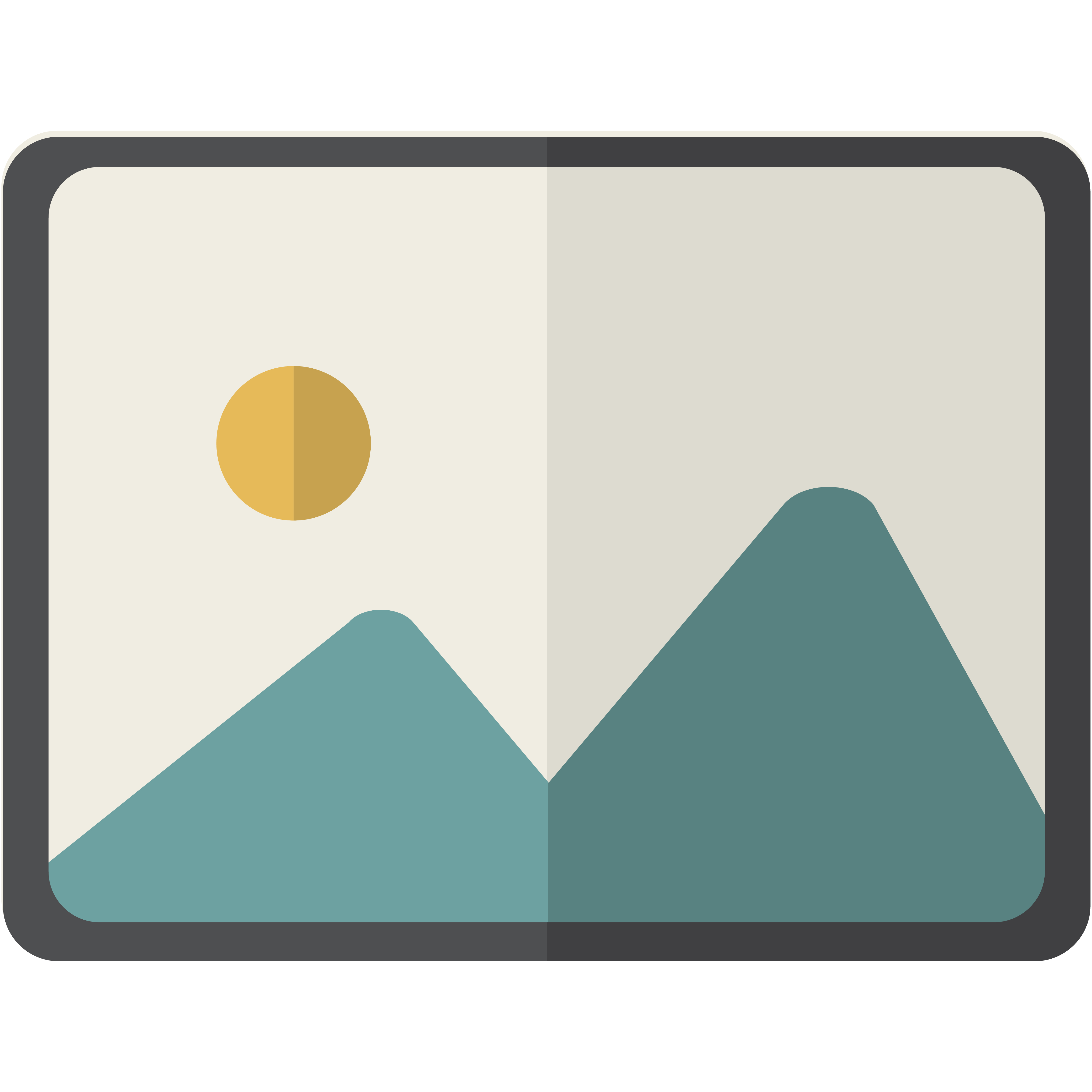 Subtítulo
SUBTÍTULO
Lorem ipsum dolor sit amet, consectetuer adipiscing elit. Aenean commodo ligula eget dolor. Aenean massa.
1
TÍTULO
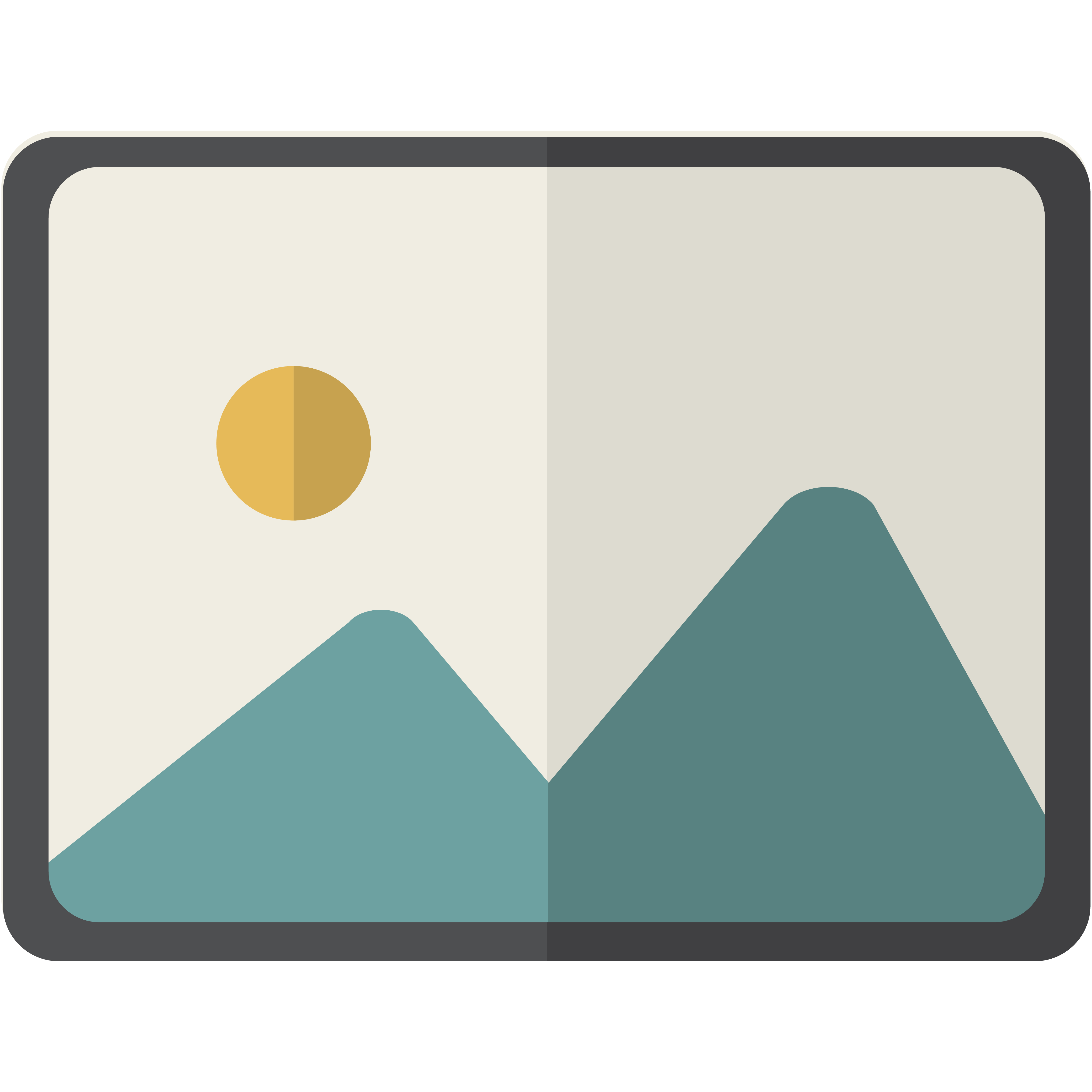 Cum sociis natoque penatibus et magnis dis.
Cum
Sociis
Natoque
Penatibus
Cum sociis natoque penatibus et magnis dis.
GOBIERNO DEL ESTADO DE HIDALGO
4
TÍTULO
NULOREM IPSUM DOLOR SIT AMET, consectetuer adipiscing elit. Aenean commodo ligula eget dolor. Aenean massa. Cum sociis natoque penatibus et magnis dis parturient montes, Aenean commodo lig.
Autor
2
TÍTULO
01
01
Cum sociis natoque penatibus et magnis dis parturient montes, nascetur ridiculus mus. Donec quam felis, ultricies nec, pellentesque eu, pretium quis, sem.Cum sociis natoque penatibus et magnis dis parturient montes, nascetur ridiculus mus. Donec quam felis, ultricies nec, pellentesque eu, pretium quis, sem.
Cum sociis natoque penatibus et magnis dis parturient montes, nascetur ridiculus mus. Donec quam felis, ultricies nec. Cum sociis natoque penatibus et magnis dis parturient montes, nascetur ridiculus mus. Donec quam felis, ultricies nec.
Cum sociis natoque penatibus et magnis dis parturient montes, nascetur ridiculus mus. Donec quam felis, ultricies nec. Cum sociis natoque penatibus et magnis dis parturient montes, nascetur ridiculus mus. Donec quam felis, ultricies nec.
3
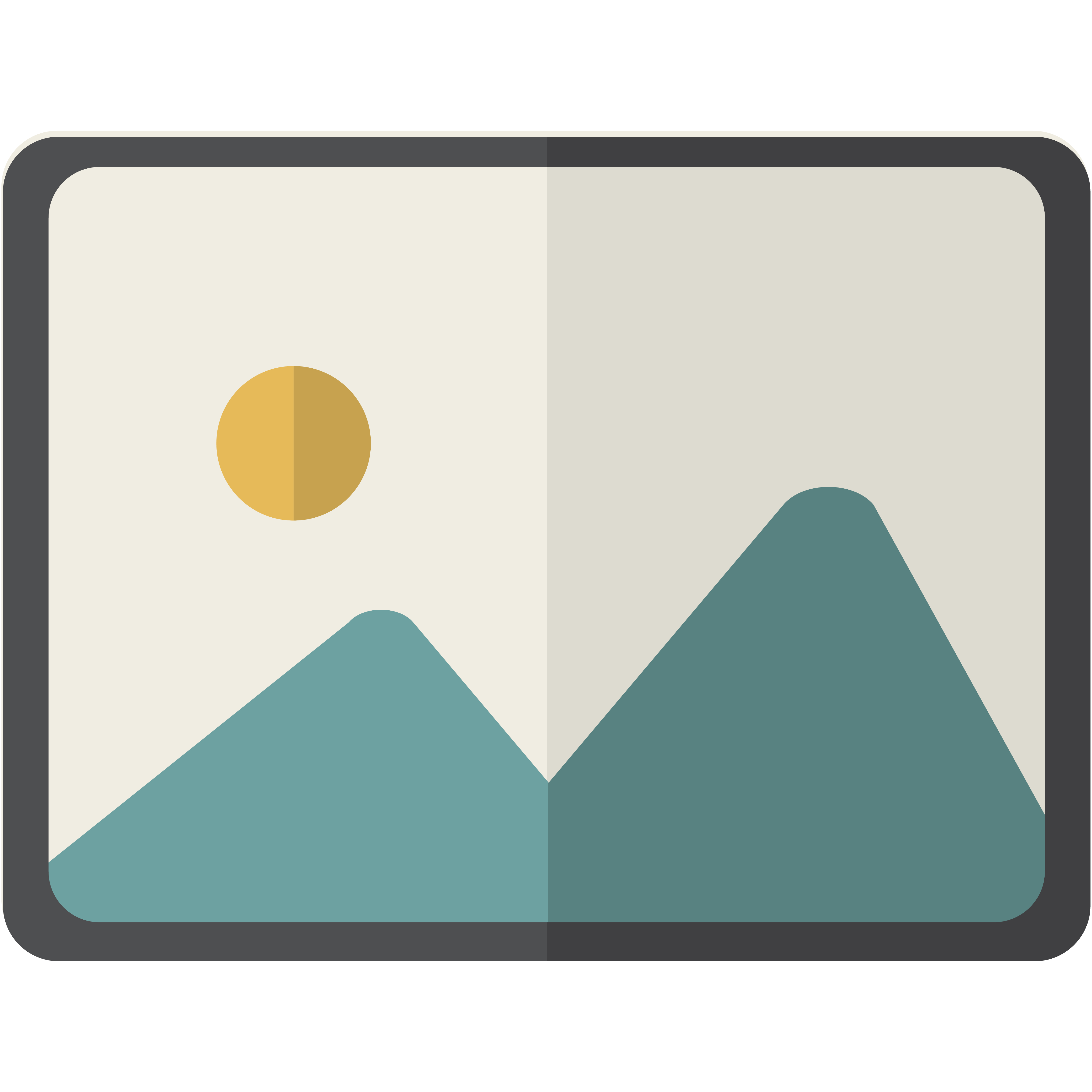 Título
de texto
Lorep  ipsum duis aute irure dolor in kaselih oilue epreh deriti vols cill inure dolorlru sital amet. Duis autelo irusitakus reprehe darilisk Voluptate lorem kuisais.
TEXT TITTLE HERE
Lorem ipsum
Dolor
Sit amet.
Lorep  ipsum duis aute irure dolor in kauselih o Lorep  ipsum duis aute irure dolor in kaselih oilue epreh deriti vols cill inure dolorlru sital amet. Duis autelo irusitakus reprehe darilisk Voluptate lorem kuisais.
Lorep  ipsum duis aute irure dolor in kaselih oilue reprehendesse cill inure dolorlaoru sit amet. Duis aute irusitakus reprei Voluptate dolor lorem kuisais. Doloris sit amet koloris neuis pokari
01/10
Título de texto
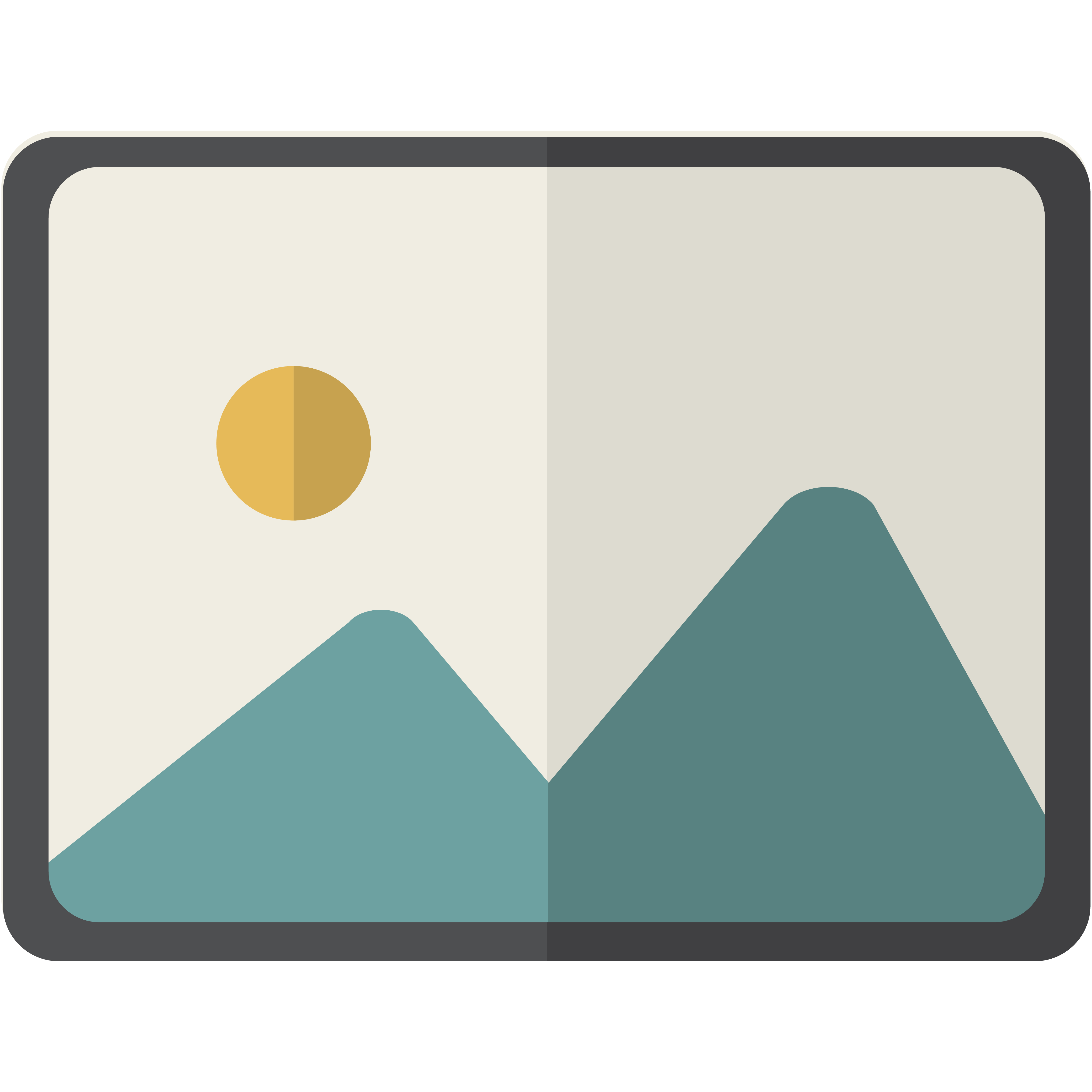 2022                2028
Lorep  ipsum duis aute irure dolor in kauselih oilue epreh
deriti vols esse cill inure dolorlaboru sit amet. Duis autelo irusitakus reprehenderi Voluptate lorem kuisais.
TEXT TITTLE HERE
TEXT TITTLE HERE
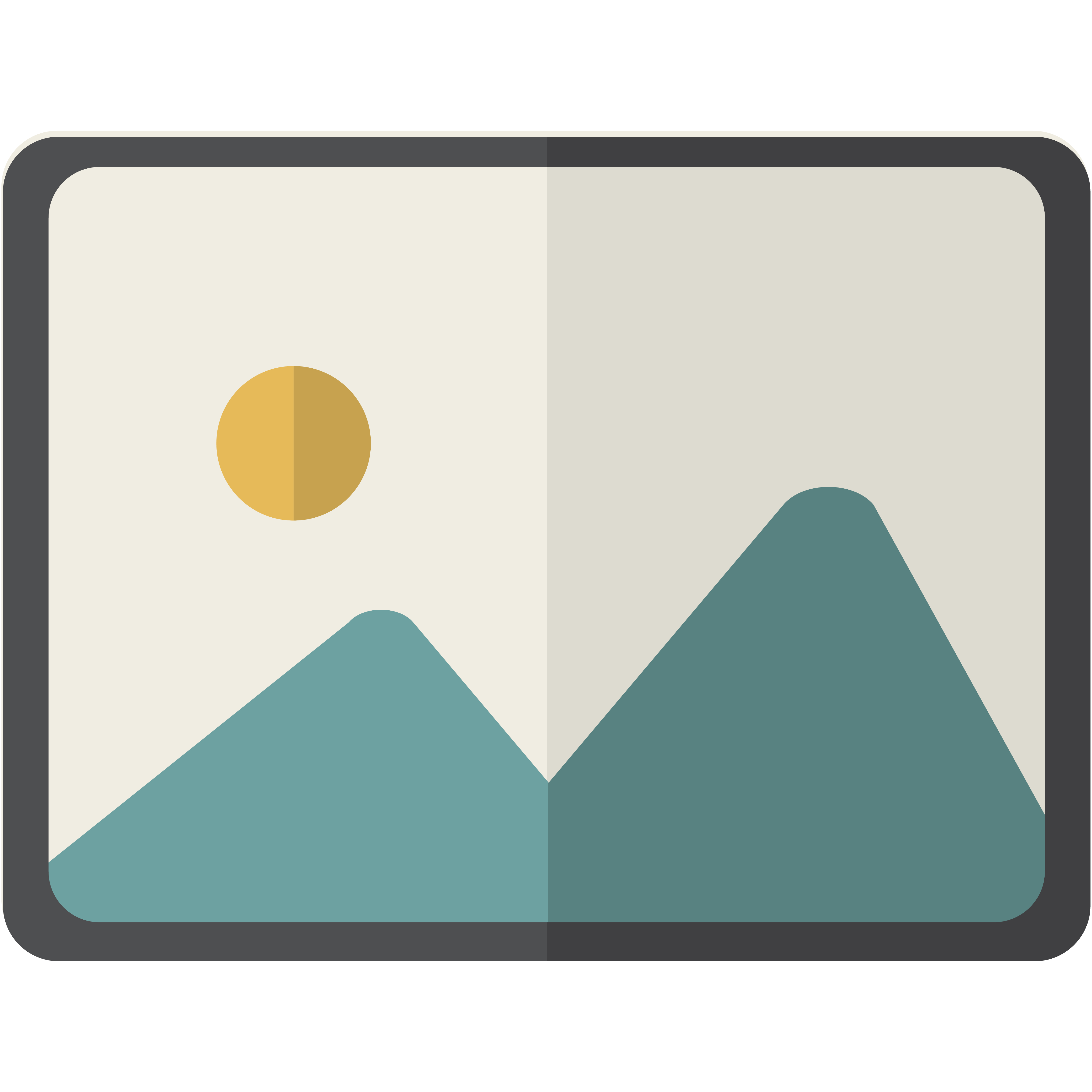 Título de texto
Lorep  ipsum duis aute irure dolor in kaseliha oilue epreh deriti vols cill inure dolorlru sitam amet. Duis autelo irusitakus.
Lorep  ipsum duis aute irure dolor in kaselih oilue reprehendesse cill inure dolorlaoru sit amet. Duis aute irusitakus reprei Voluptate lorem kuisais.
Lorem Ipsum
Lorem ipsum
Dolor
Sit amet.
04
Lorem ipsum
Dolor
Sit amet.
0
Lorem ipsum
Dolor
Sit amet.
03
Lorep  ipsum duis aute irure dolor in kaselih oilue reprehendesse cill inure dolorlaoru sit amet. Duis aute irusitakus reprei Voluptate lorem kuisais.
Lorep  ipsum duis aute irure dolor in kaselih oilue reprehendesse cill inure dolorlaoru sit amet. Duis aute irusitakus reprei Voluptate lorem kuisais.
Lorep  ipsum duis aute irure dolor in kaselih oilue reprehendesse cill inure dolorlaoru sit amet. Duis aute irusitakus reprei Voluptate lorem kuisais.
Lorem Ipsum
Lorem Ipsum
Lorem Ipsum
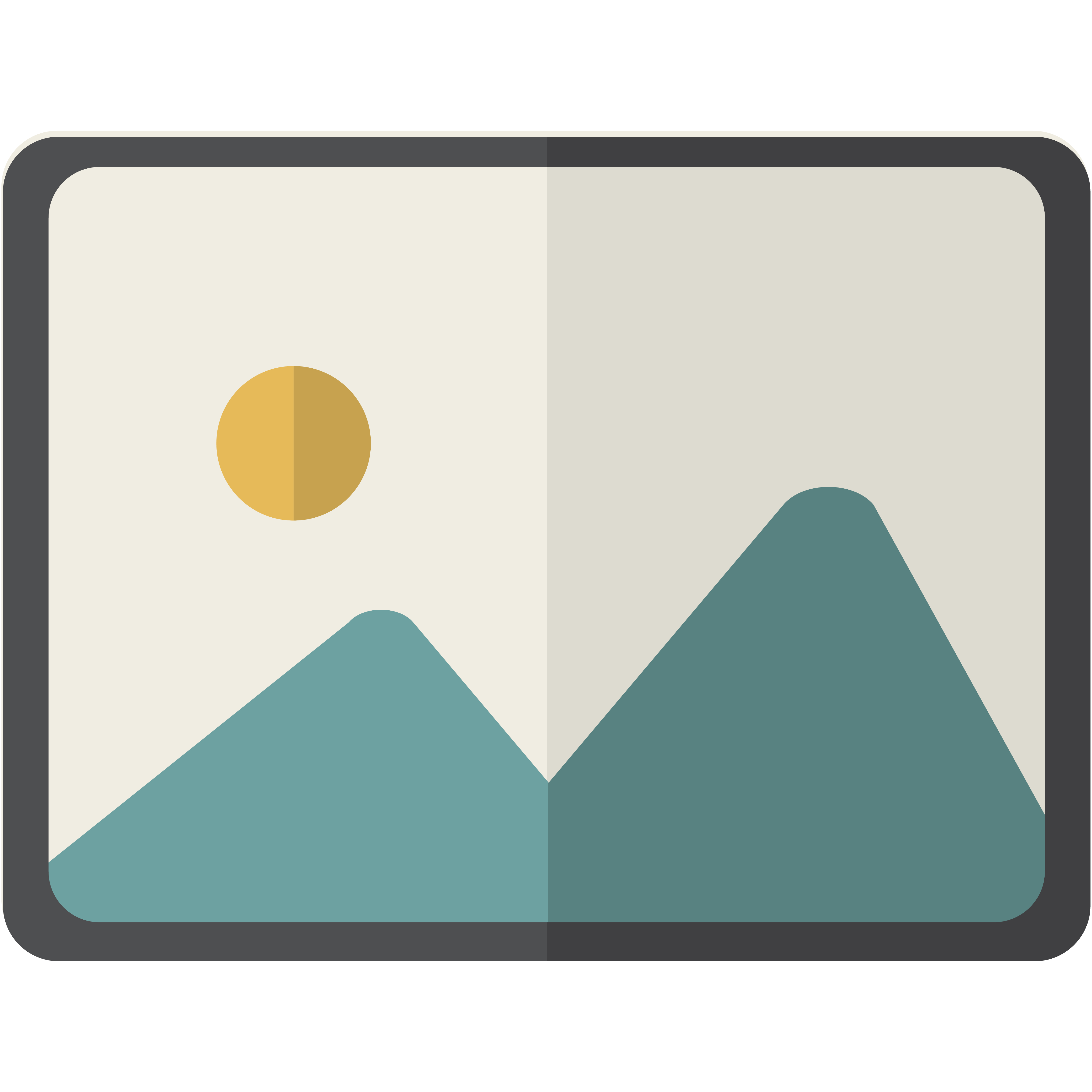 Título de texto
Lorem Ipsum dolor sit amet duis kaesius.
Lorep  ipsum duis aute irure dolor in kauselih oilue eprehderiti vols esse cill inure dolorlaboru sit amet. Duis autelo irusitakus reprehenderi Voluptate lorem kuisais.
LOREM
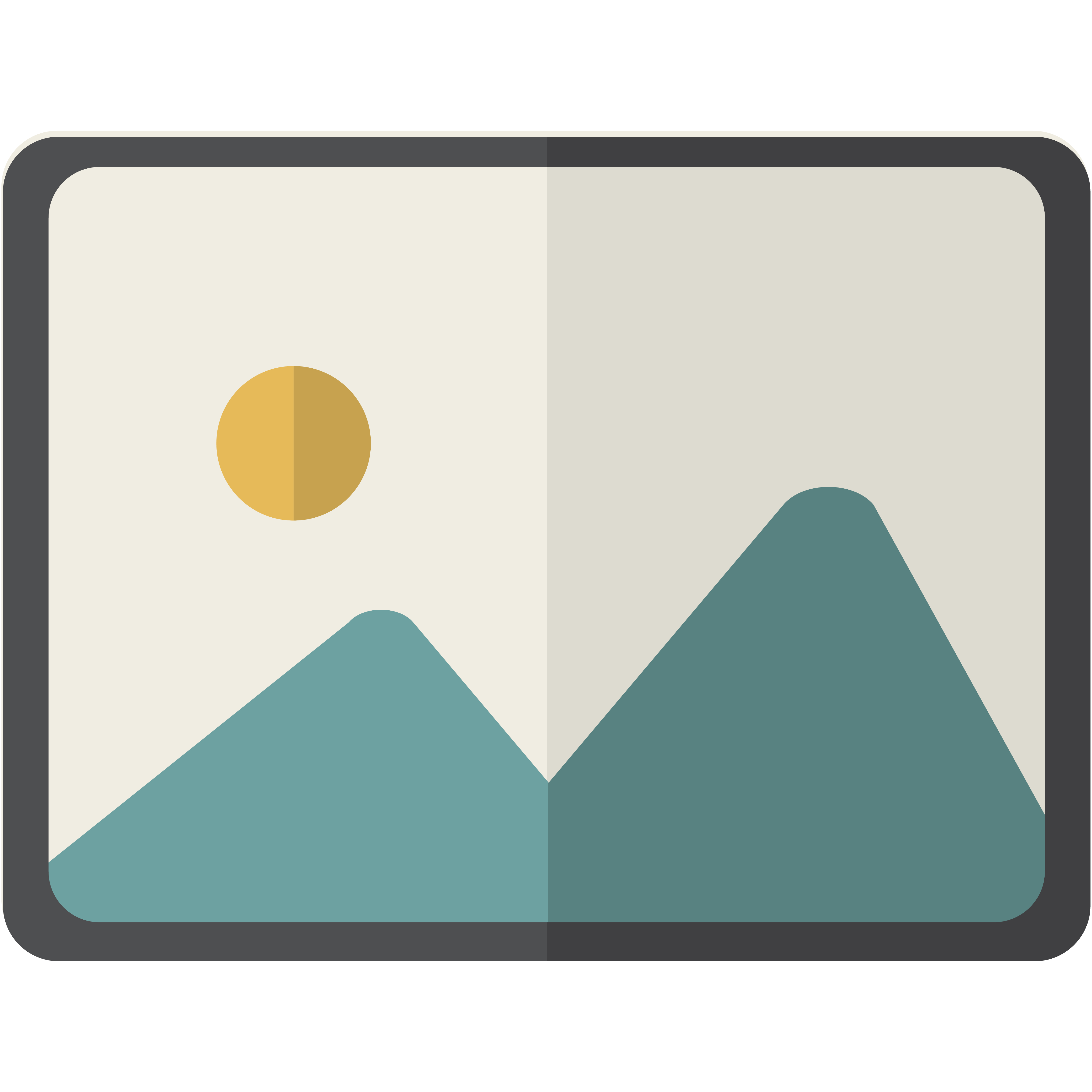 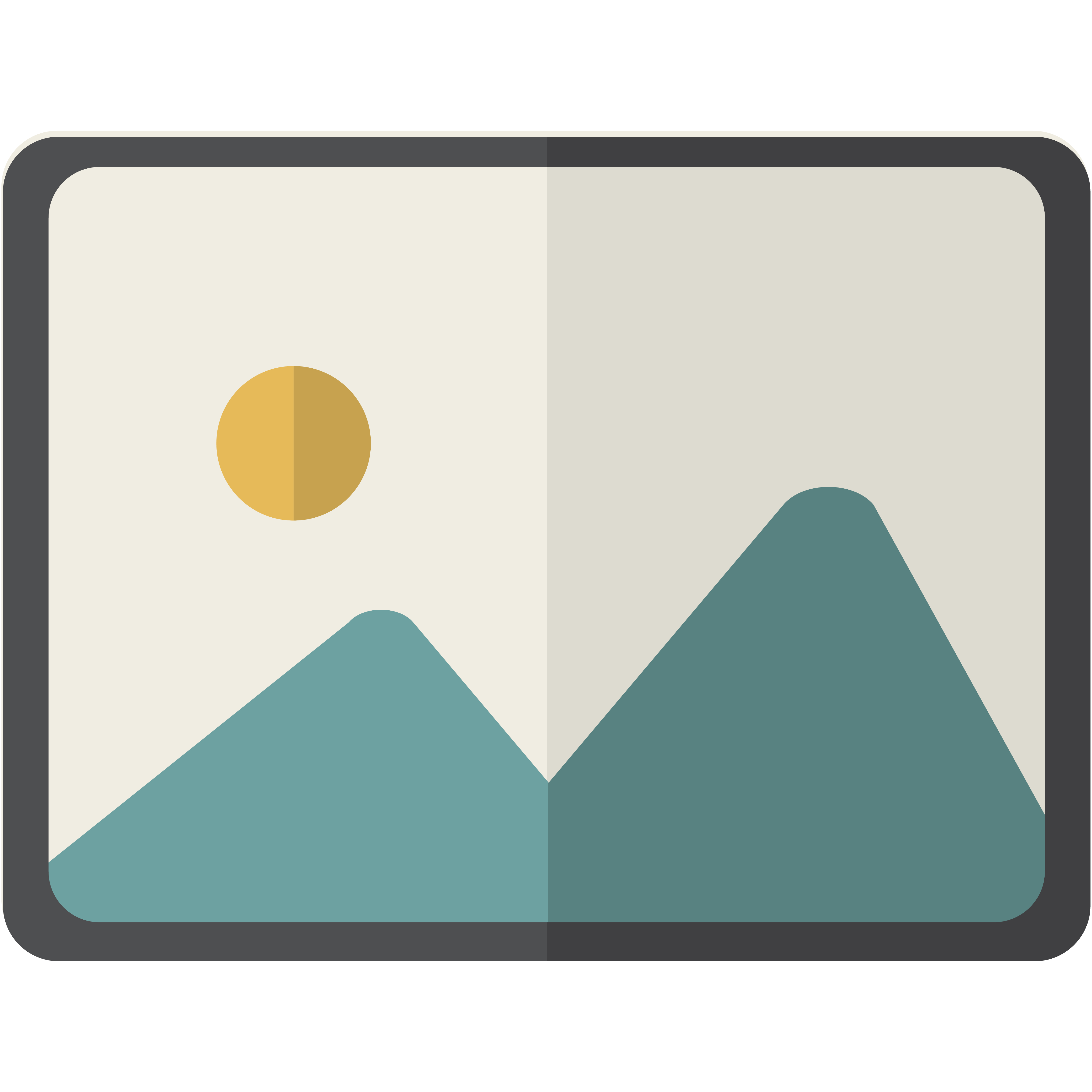 LOREM IPSUM DOLOR
LOREM IPSUM DOLOR